Der Placebo – Effekt                                                                von Katerina Paskowa,Gr. №6
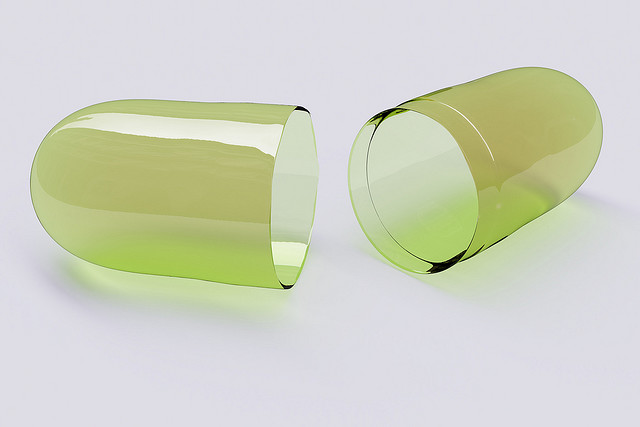 Was ist “Placebo” ?
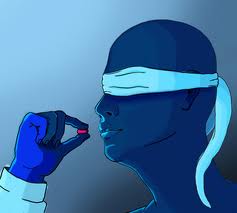 Scheinmedikament
Enthält keine pharmakologisch wirksamen Bestandteilen
Sieht wie einen echten Medikament aus
Die Kraft des Gedankens
Der Placebo-Effekt = Das Medikament wirkt, weil der Patient daran glaubt
Eine Tablette
Für schöne Haare
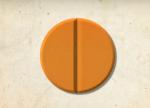 Gegen
 Kopf-schmerzen
ZWEI  Wirkungen
Placebo          Nocebo
sich gesund denken               sich krank denken
Besser fühlen
NICHT besser
 fühlen
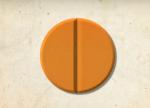 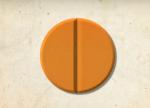 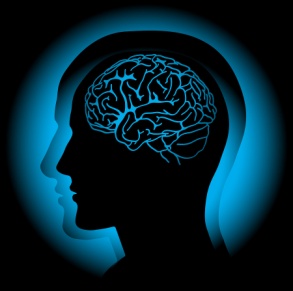 SCHMERZREDUKTION
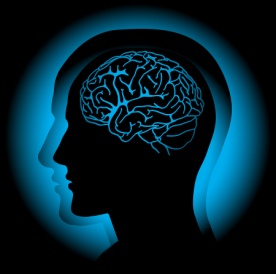 Gesundheitszustand                      verschlechtert
Pesimistische Einstellung, 
schlechte Erfahrungen,
negative Informationen
Beipackzettel – Nebenwirkungen,
Warnhinweise
Scheininterventionen
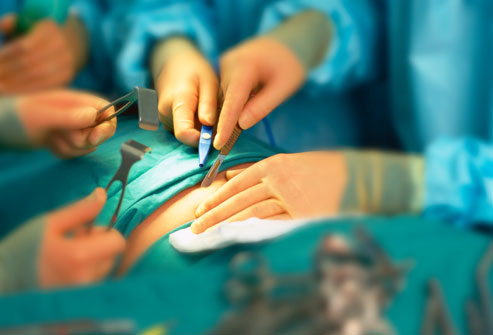 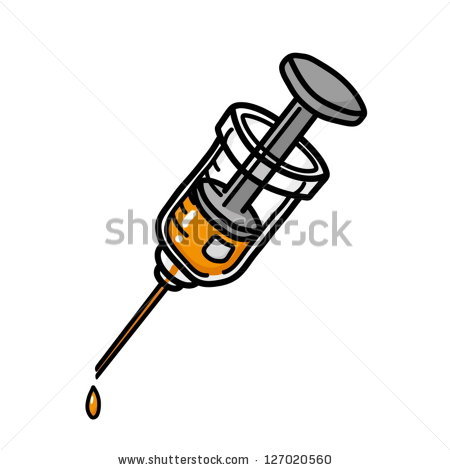 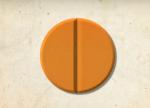 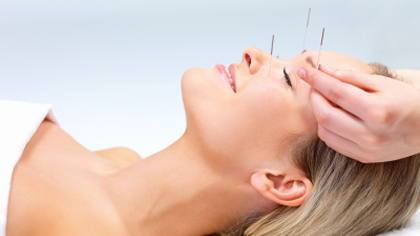 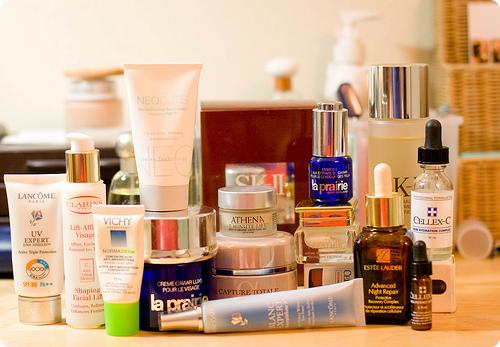 Placeboeffekt
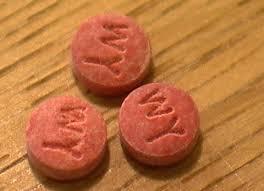 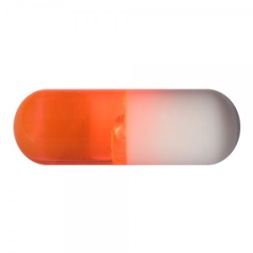 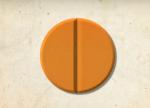 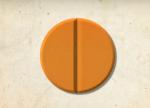 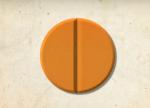 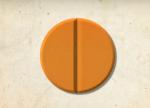 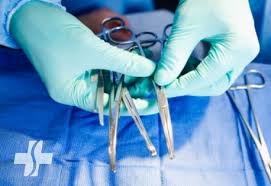 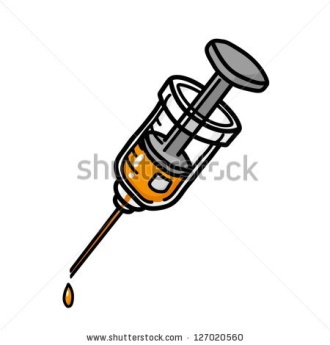 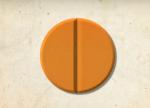 Forschungen - Kniearthrose
120 Patienten
60 - Operation
60 - Scheinoperation
NACH  2  JAHREN
90 % - geheilt
Forschungen -  Chemotherapie
Krebstpatienten
Placebo!!!
20% - Haarausfall;           >20% - andere               Nebenwirkungen
Forschungen – Asthma
Asthmapatienten
Die Bronchien “erweitern”
VERBESSERUNG
Danke, für Ihre Aufmerksamkeit!